COST TRAINING SCHOOL 
SURVEY
Florian
	
	The Maastricht Multimodal Molecular 	Imaging Institute (M4I) 
	Division of Imaging Mass Spectrometry
	Maastricht University, The Netherlands
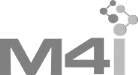 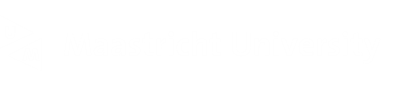 [Speaker Notes: Instructions: 
Title has to fit in the white part
Your name has to follow the template: W.N. NAME

MEETING: name of the conference
Place: place where the meeting takes place
Date format: up to you]
The content was as expected
The workshop was applicable to my job
I will recommend this workshop to other colleagues
The program was well paced
The speakers were good communicators
The material was presented in an organized manner
Strongly agree 1 2 3 4 5 Strongly disagree
Survey: 15 people
[Speaker Notes: Title in orange
Text in dark blue]
The speakers were knowledgeable on the topic
I would be interested in attending a follow-up workshop
Given the topic, was this workshop:
Lectures
Practical Fingerprint
Practical hair analysis
Programme overall
Practical Ink analysis
Organization
Networking
Survey: 15 people
For practicals: only people who participated
Excellent, Very good, Good, Fair, Poor
[Speaker Notes: Title in orange
Text in dark blue]
Comments
“I really learned a lot”
“Everything was excellent. I am very satisfied with all organization, lectures, practicals…”
“It was good to network”
“This was one of the best training school I have ever attended. Many thanks to Prof. Ron Heeren and all the team and invited lecturers”
“I would have liked to have more experts in MSI rather than general forensics. I loved that it was a small group so that networking and learning was very efficient”
“Excellent organization, friendly M4I staff, amazing visit to the city’s caves”
“Maybe to improve the practicals if its possible to do a rotation on each topic (…) Well done ”
“The course was really great and the lab instructors were really great and committed to help us. Also special thanks to Anton Skriba, he also enable us to learn from the finger-mark analysis, even if you were in another group. One suggestion is to do some speed date with lecturers to discuss project and exchange ideas”
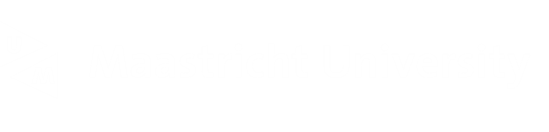 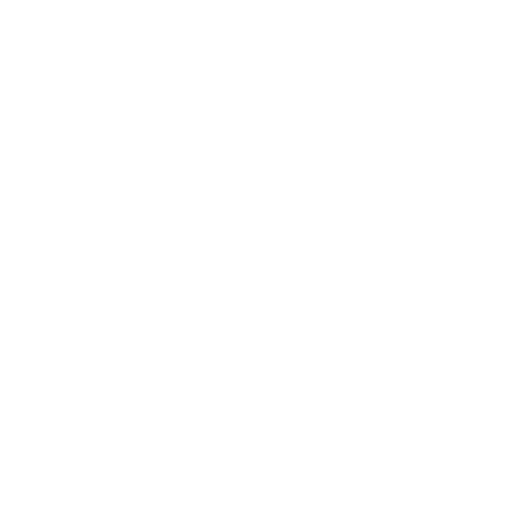 f.barre@maastrichtuniversity.nl
@Maastricht4Imaging
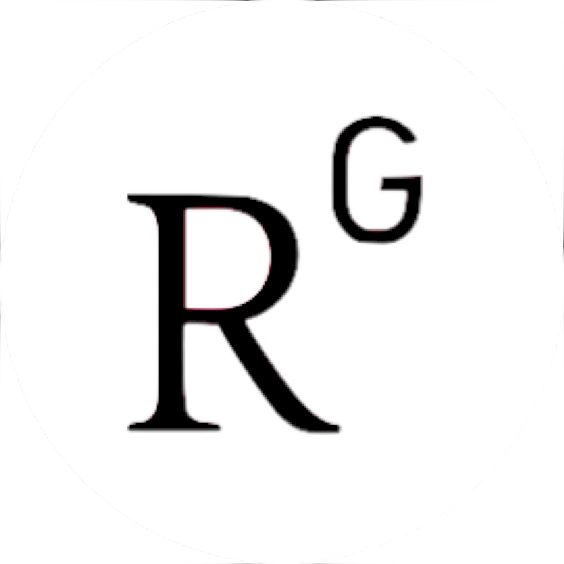 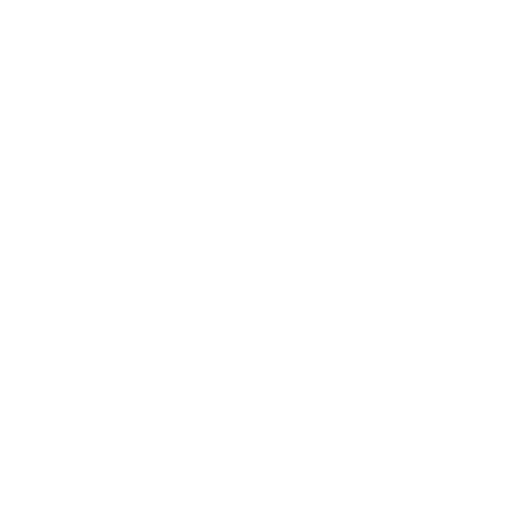